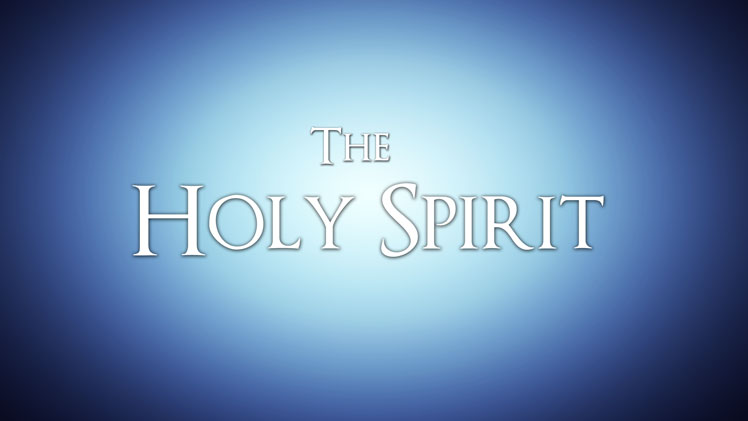 Who is the Holy Spirit?
Some teach He is just an influence or manifestation of God.
Others teach that He is a distinct member of the Godhead.
Who is the Holy Spirit?
The Holy Spirit is a prominent subject in the Bible.
Mentioned from Genesis 1:2 to Revelation 22:17.
However, He remains a mystery to many.
Many get their information about the Holy Spirit from unreliable sources. 
The only things that we can know for certain about the Holy Spirit are those things that have been revealed about Him in the Bible.
Names of the Holy Spirit
Names of the Holy Spirit
The Holy Spirit/Ghost - Luke 4:1
The Spirit - Luke 4:1
The Spirit of God -          Gen. 1:2
The Spirit of Christ -  Rom. 8:9
The Spirit of Jesus Christ - Phil. 1:19
The Spirit of the Lord - Luke 4:18
The Helper/Comforter - John 16:7
The Spirit of Truth - John 16:13
The Spirit of Grace - Heb. 10:29
The Good Spirit -     Neh. 9:20
Names of the Holy Spirit
The Spirit of the Living God - 2 Cor. 3:3
Spirit of your Father - Matt. 10:20
Promise of the Father - Acts 1:4
The Eternal Spirit - Heb. 9:14
The Spirit of Life - Rom. 8:2
The Spirit of Holiness - Rom. 1:4
The Holy Spirit is God
The Holy Spirit is God
“But Peter said, ‘Ananias, why has Satan filled your heart to lie to the Holy Spirit and keep back part of the price of the land for yourself? While it remained, was it not your own? And after it was sold, was it not in your own control? Why have you conceived this thing in your heart? You have not lied to men but to God.’”
Acts 5:3-4
The Holy Spirit is God
Eternal - Heb. 9:14
Omnipresent - Ps. 139:7
Omnipotent - Ps. 104:30; Rom. 15:19
Omniscient - 1 Cor. 2:10-11; Is. 40:13-14
Prescience - Acts 1:16 
Infinite Life - Rom. 8:2
Infinite Love - Rom. 5:5, 15:30
Infinite Holiness - Rom. 1:4
The Holy Spirit is a Distinct Individual
Hears - John 16:13
Speaks - John 16:13, 1 Tim. 4:1
Guides - John 16:13
Teaches - John 14:26
Reminds - John 14:26
Forbids - Acts 16:6-7
Comforts - Acts 9:31
Searches - 1 Cor. 2:10
Reveal - 1 Cor. 2:10
Strives - Gen. 6:3
These are all things that a person can do.
The Holy Spirit is a Distinct Individual
Grieved - Eph. 4:30
Insulted - Heb. 10:29
Blasphemed - Matt. 12:31
Lied To - Acts 5:3-4
Resisted - Acts 7:51
These are all things that can be done to a person.
The Holy Spirit is a Distinct Individual
Mind - Rom. 8:27
Affection - Rom. 15:30
Knowledge - 1 Cor. 2:11
Will - 1 Cor. 12:11
Power to carry out                                             His will - 1 Cor. 12:11
These are all things that a person has.
The Holy Spirit is a Distinct Individual
The Holy Spirit is not an “it.”
He is referred to with masculine pronouns “He” and “His” - John 14:26, 15:26, 16:13
The Holy Spirit is a Member of the Godhead
“Godhead” appears in the KJV in Acts 17:29; Rom. 1:20; Col. 2:9.
Term refers to the quality or essence of being deity or being God.
The Holy Spirit is a Member of the Godhead
The Bible teaches that there is one God - Deut. 6:4
The Bible teaches that the Godhead is made up of three distinct persons or individuals: 
God the Father
God the Son
God the Spirit
The Holy Spirit is a Member of the Godhead
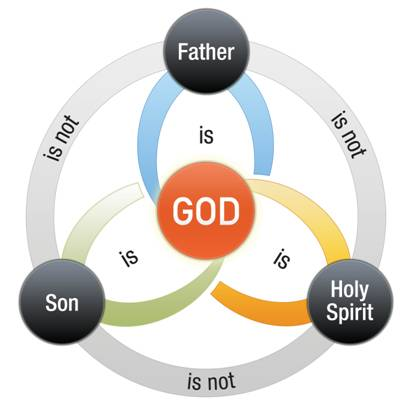 Separate from one another.
Yet united in will, power, purpose, and action.
The Holy Spirit is a Member of the Godhead
The baptism of Jesus - Matt. 3:13-17
The Great Commission - Matt. 28:19
Teaching about the Comforter -                           John 14:16-17; 15:26
Assurance we are children of God -                   Rom. 8:16-17
Great benediction - 2 Cor. 13:14
Three-fold witness - 1 John 5:7
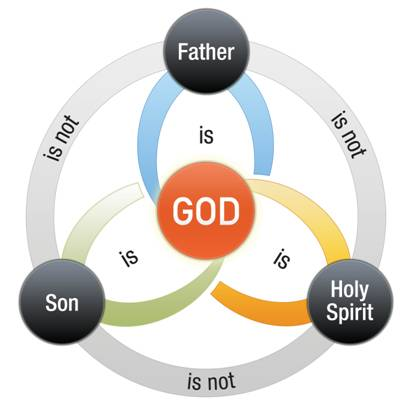 The Work of the Holy Spirit
Creation - Gen. 1:2; Job 26:13, 33:4; Ps. 104:30
Revelation - 1 Cor. 2:9-13; Eph. 3:3-5
Confirmation - Heb. 2:3-4; Matt. 12:28 
Inspiration - 2 Pet. 1:20-21
Regeneration - John 3:5; Titus 3:5
Sanctification - 2 Thess. 2:13
Intercession - Rom. 8:26
Conviction - John 16:8
Comforting - John 14:16, 26; 15:26; 16:7